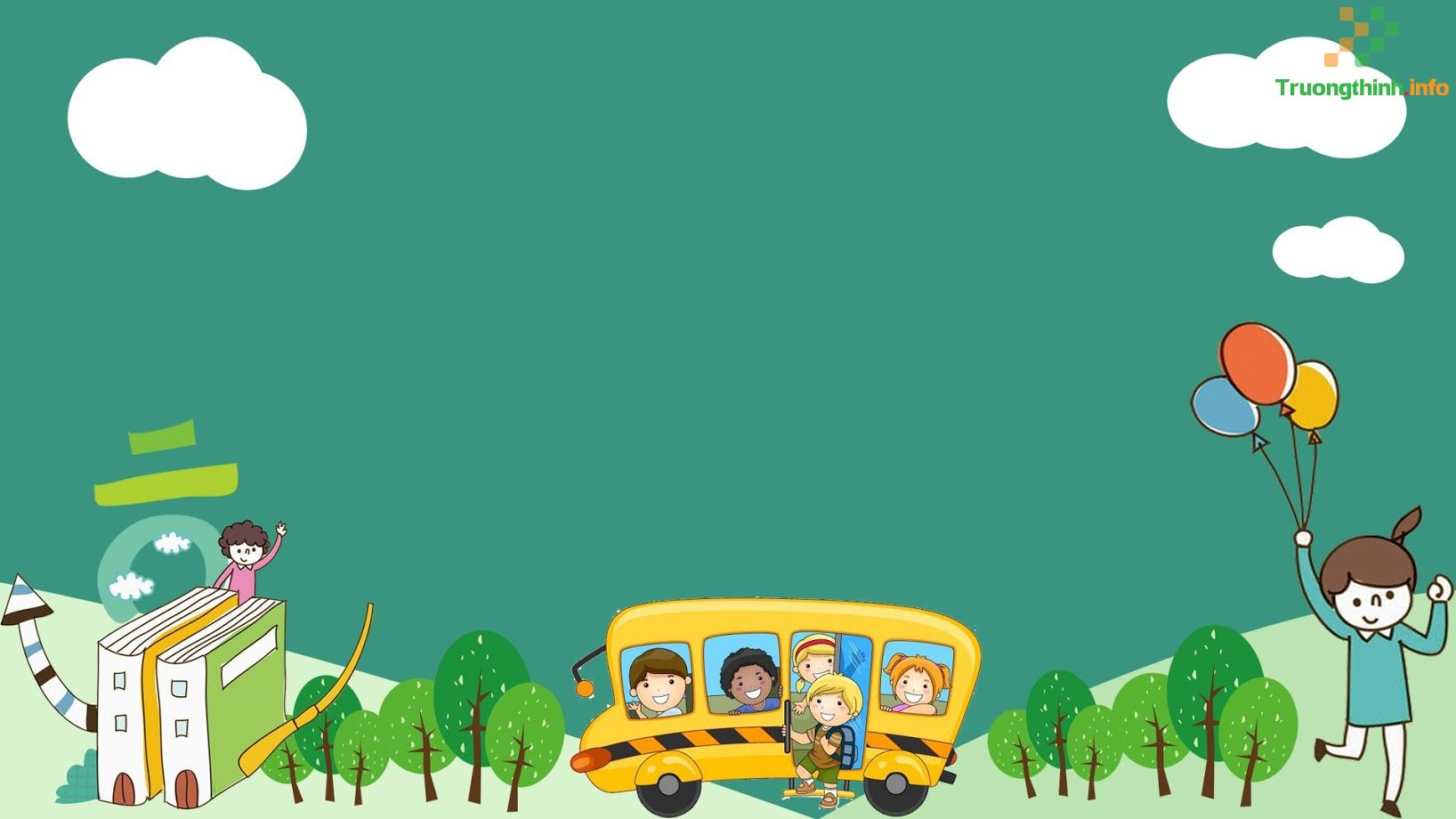 UBND QUẬN LONG BIÊN
TRƯỜNG MẦM NON LONG BIÊN
LĨNH VỰC PHÁT TRIỂN NHẬN THỨC
Hoạt động : Khám phá
Đề tài: Ngày phụ nữ Việt Nam 20/10
Lứa tuổi: 5-6 tuổi
Giáo viên: Đoàn Thu Hằng
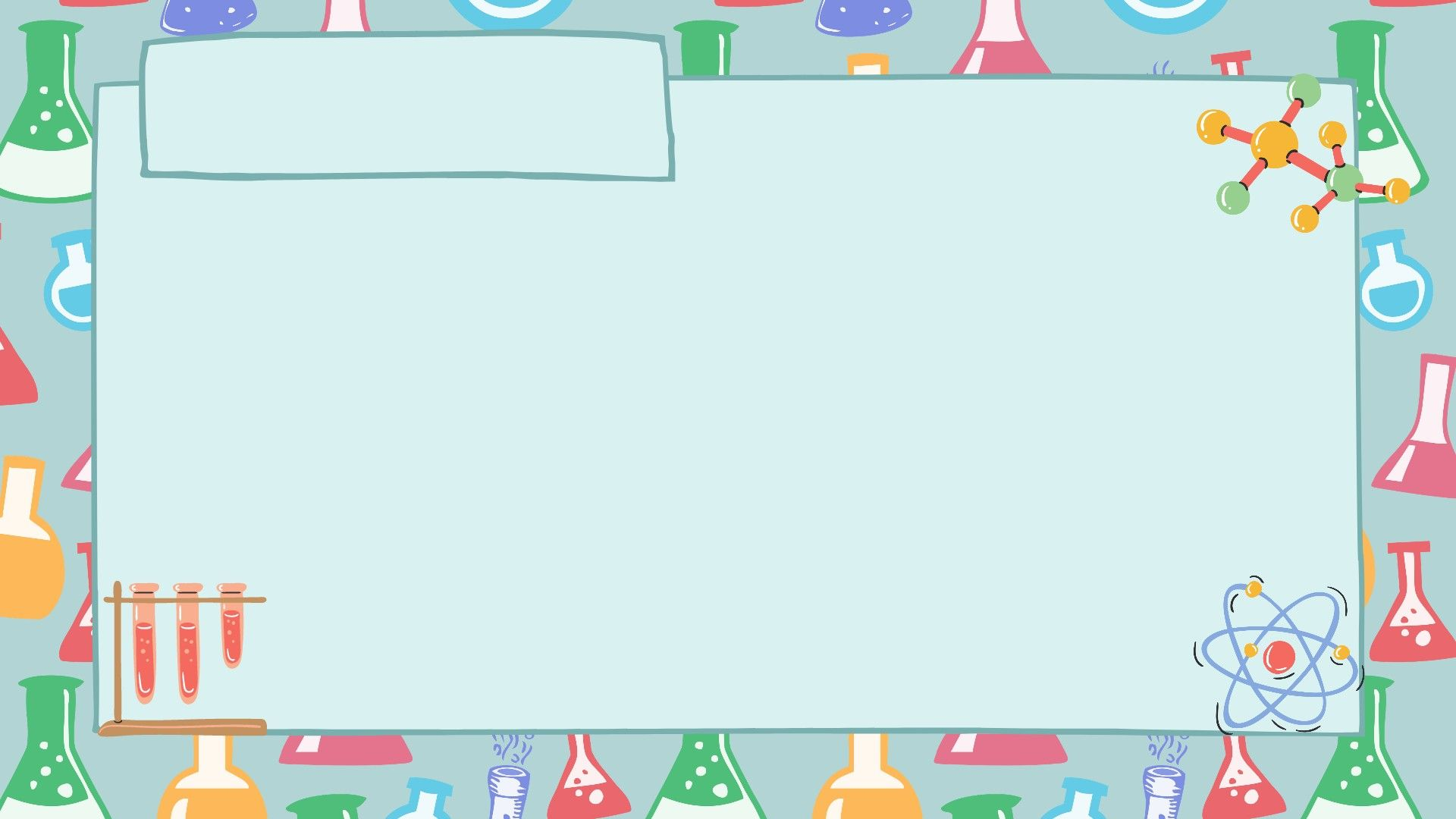 Ngày 20/10 là ngày gì?
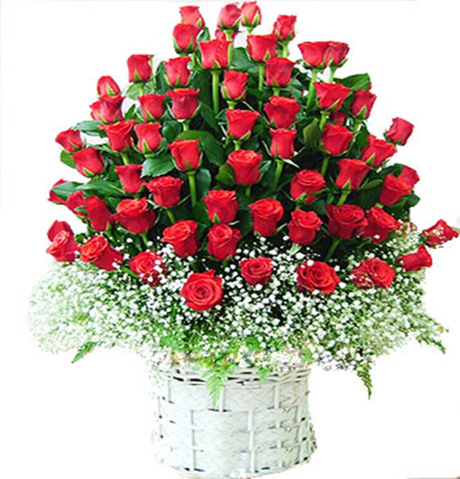 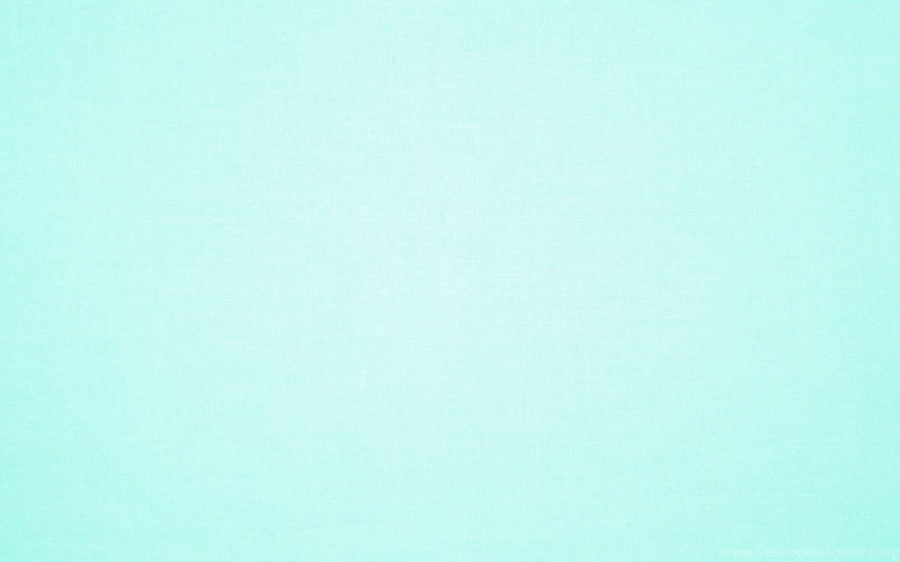 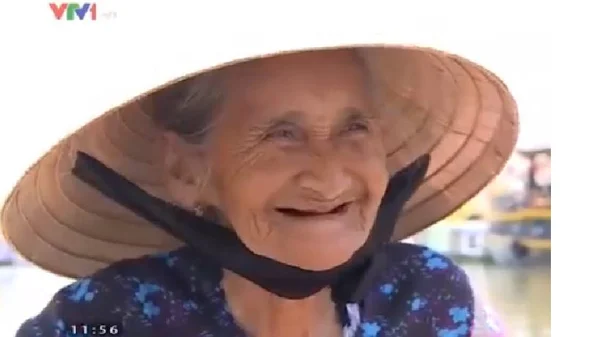 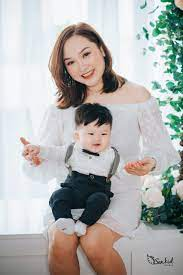 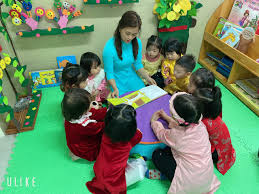 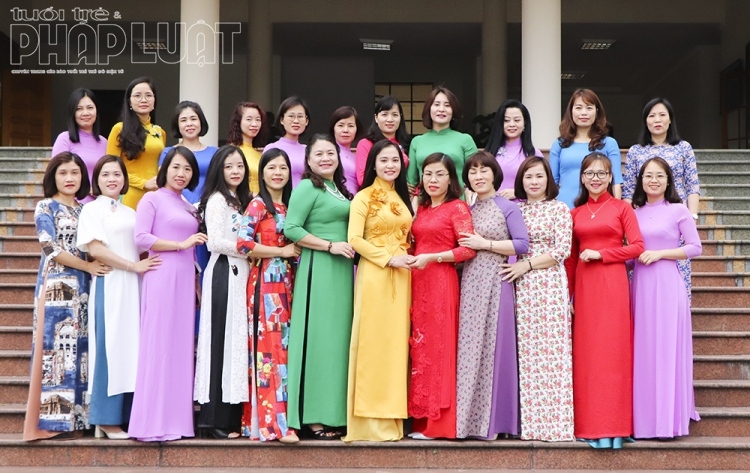 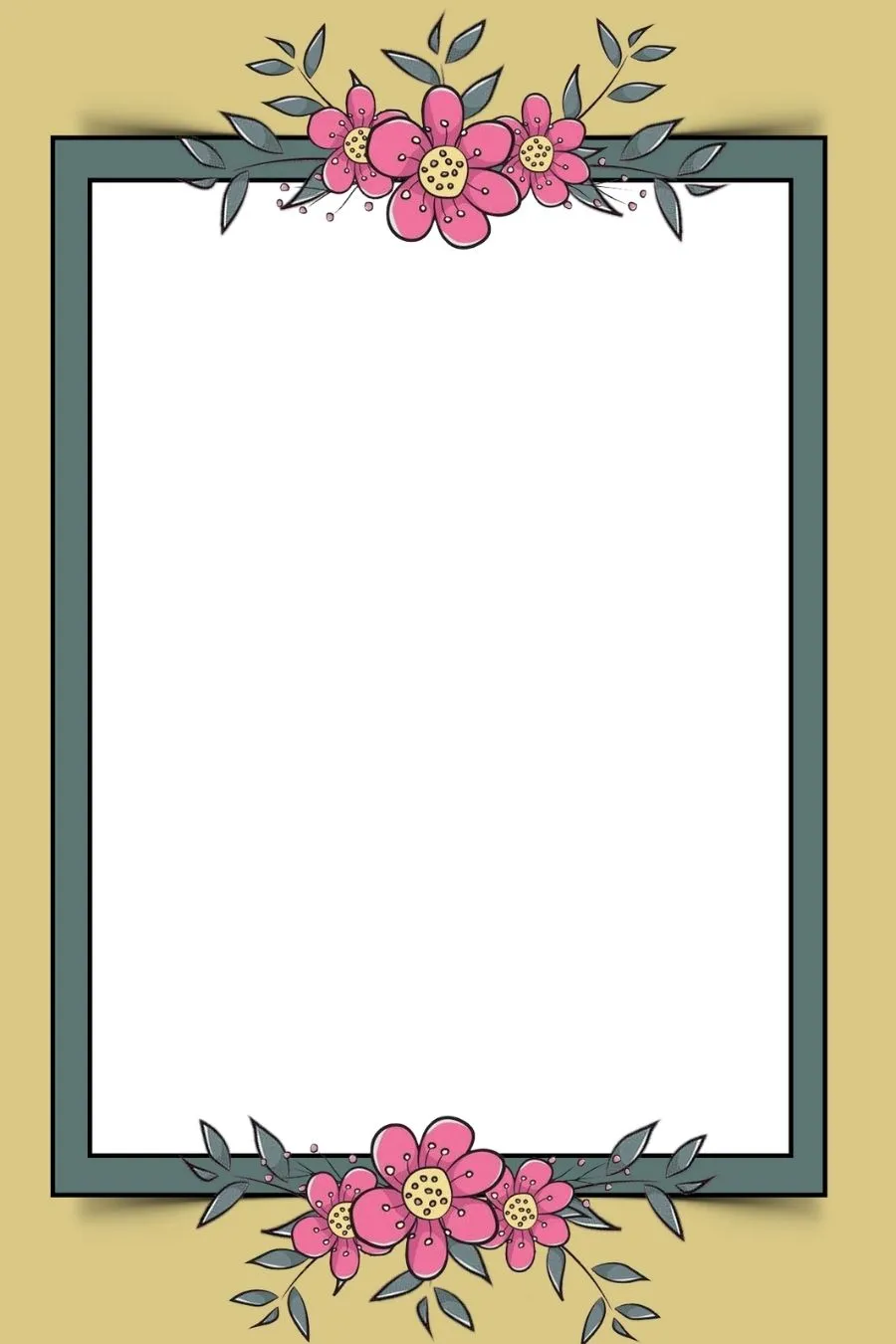 Những hoạt động thường diễn ra
trong ngày 20/10
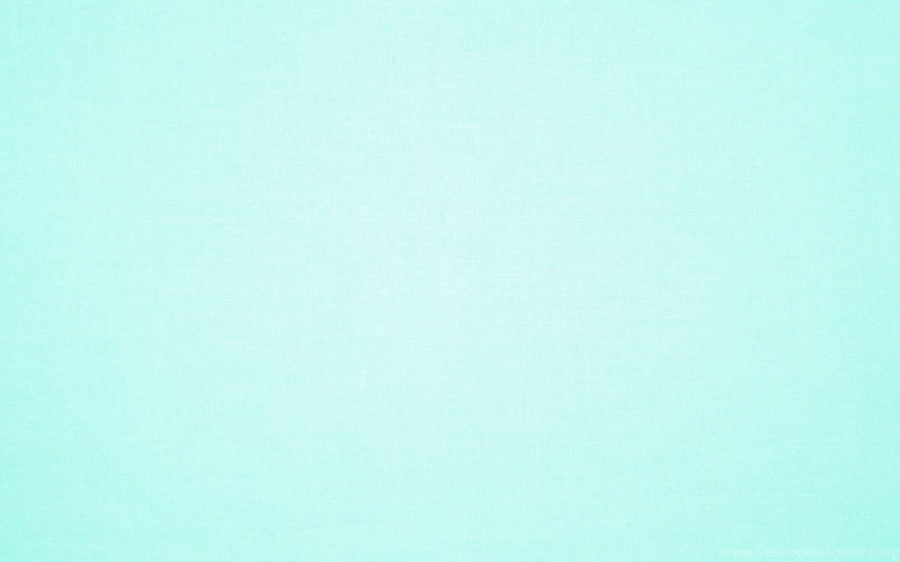 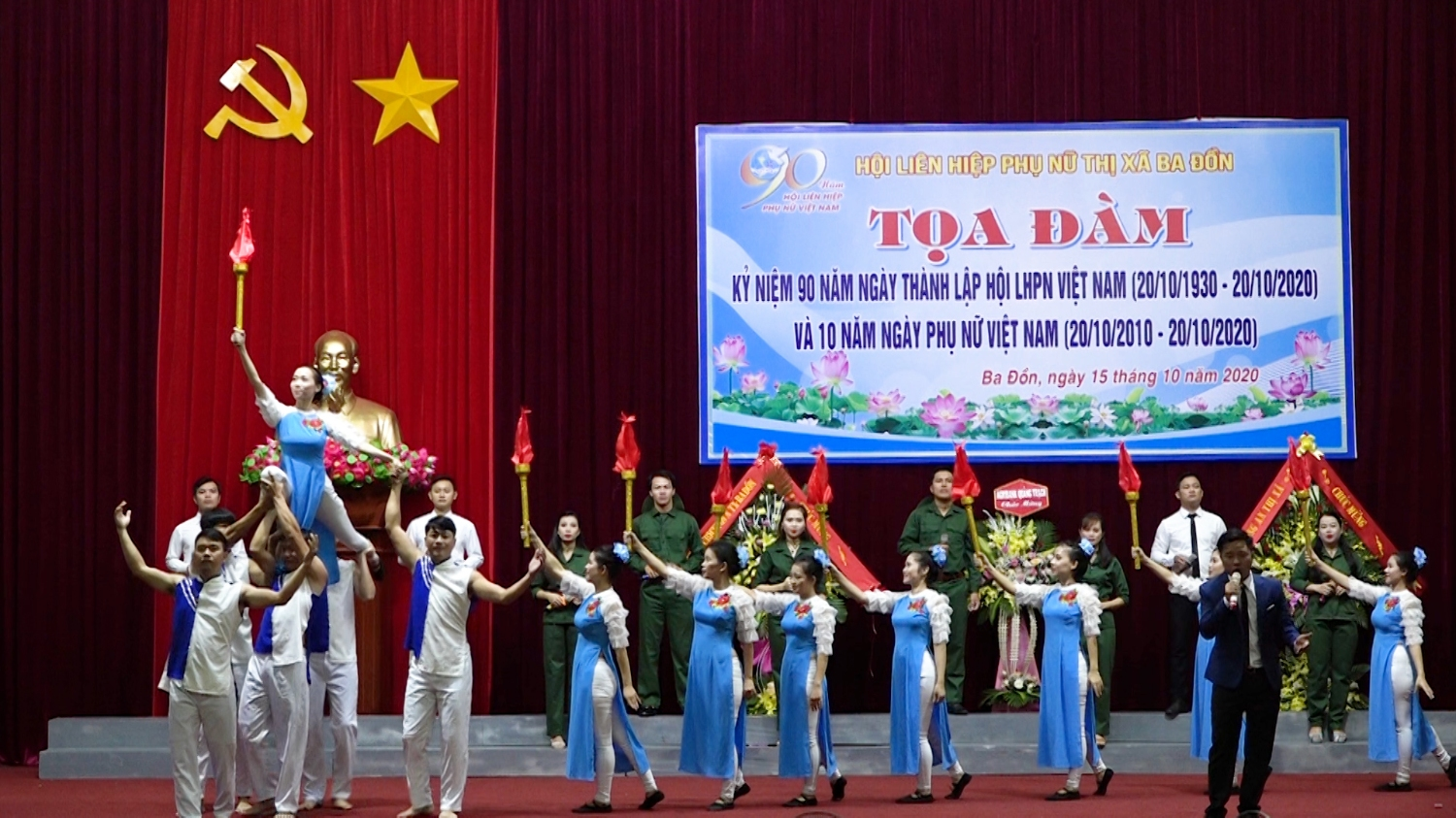 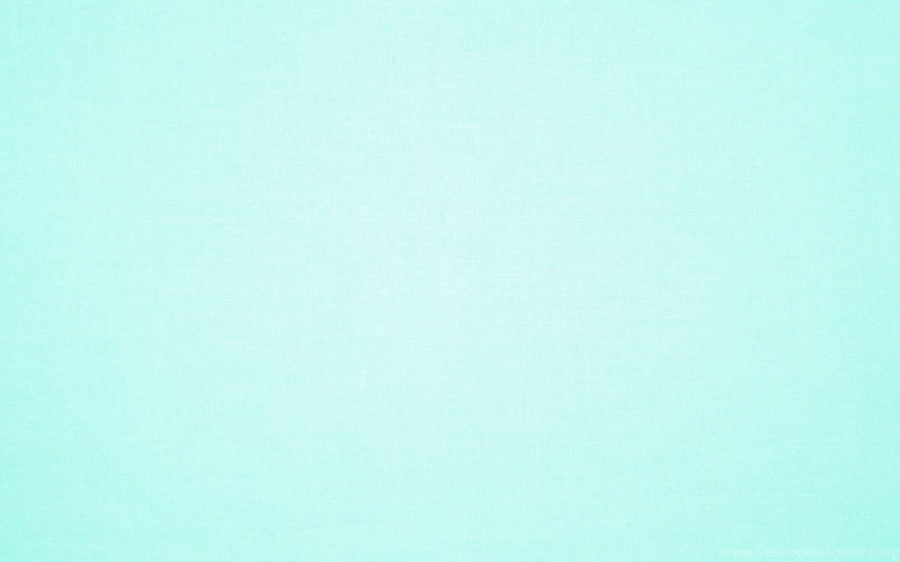 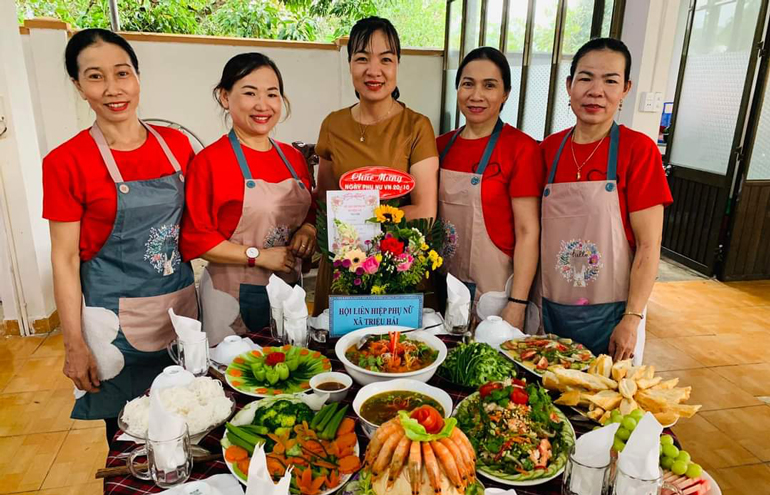 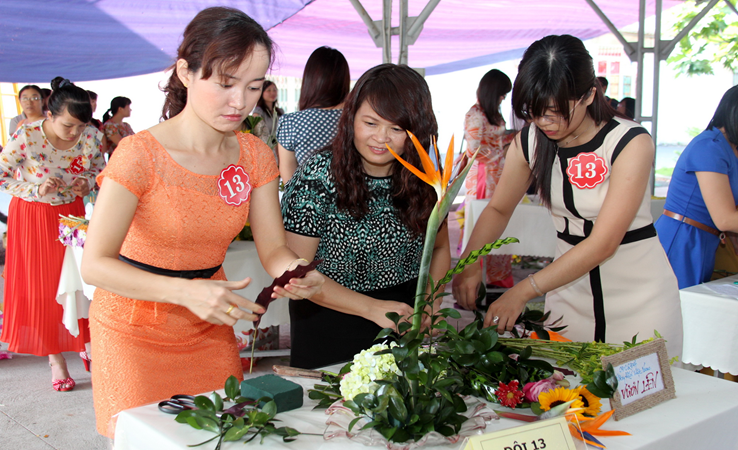 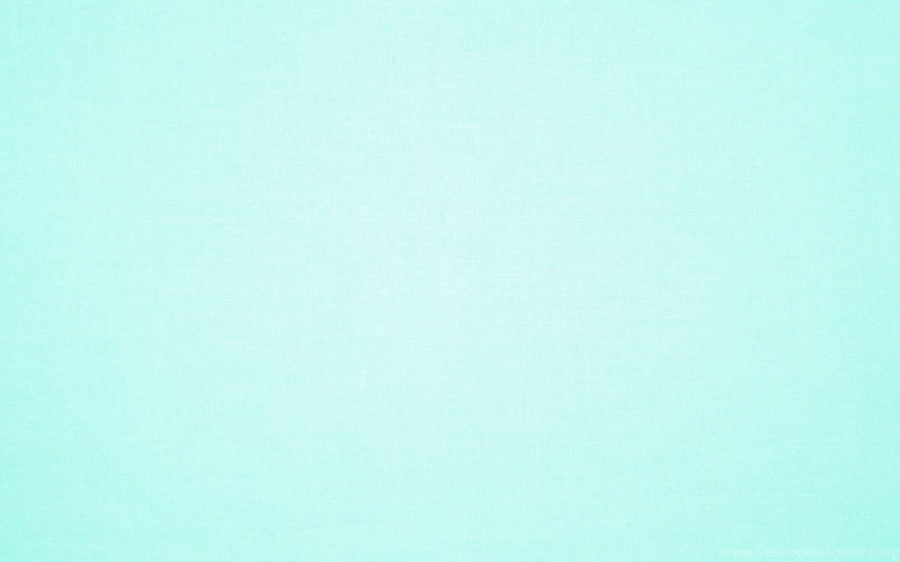 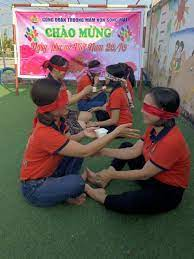 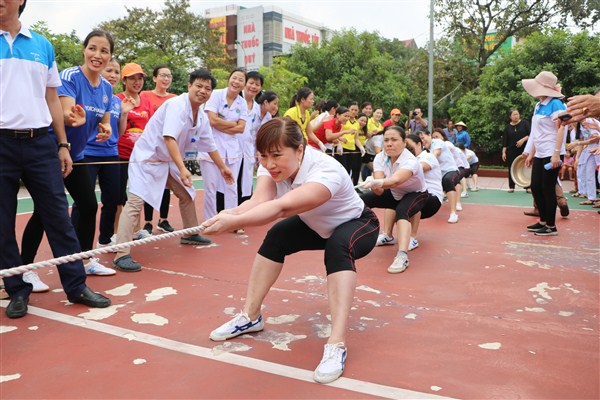 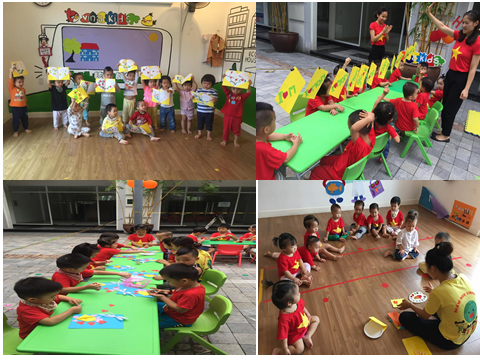 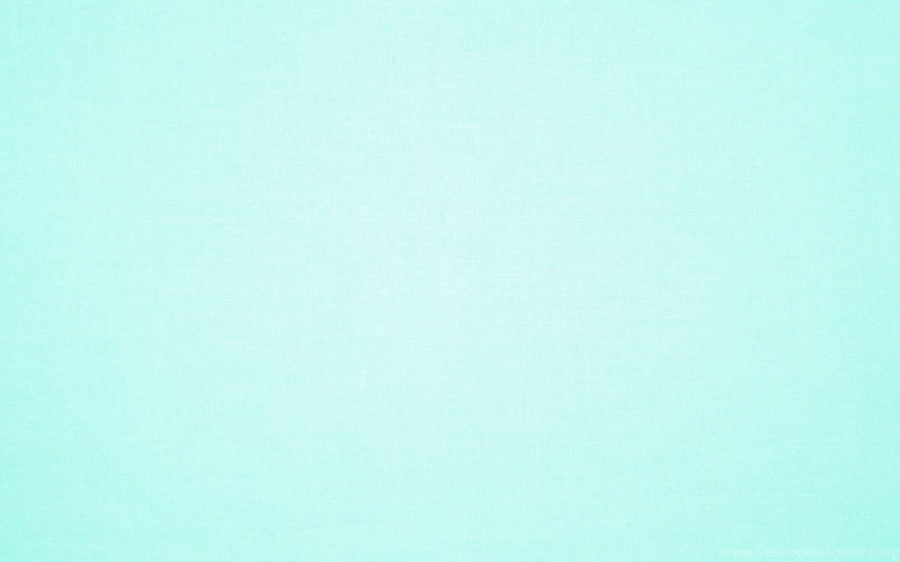 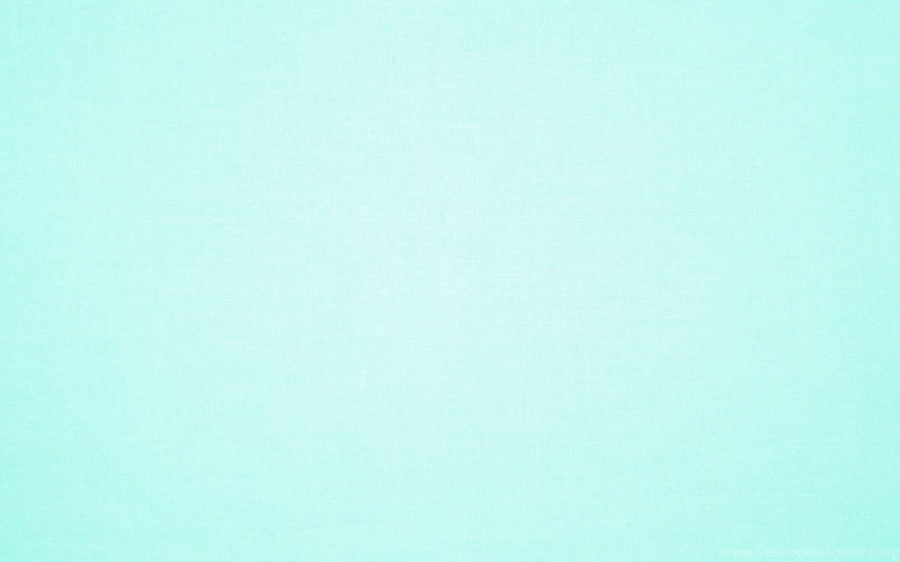 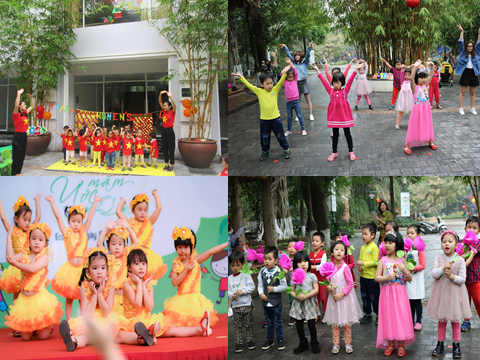 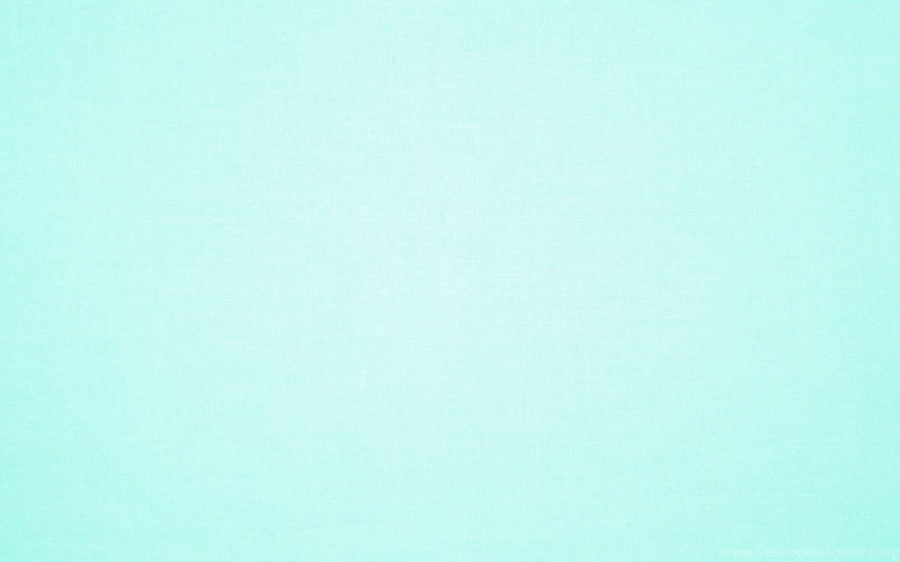 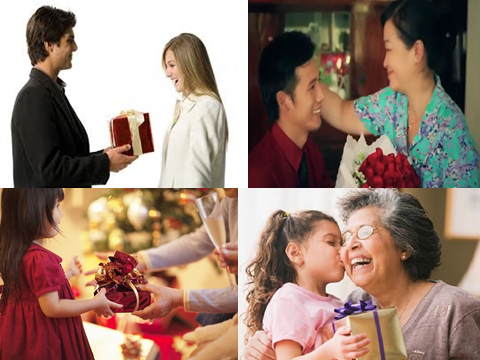 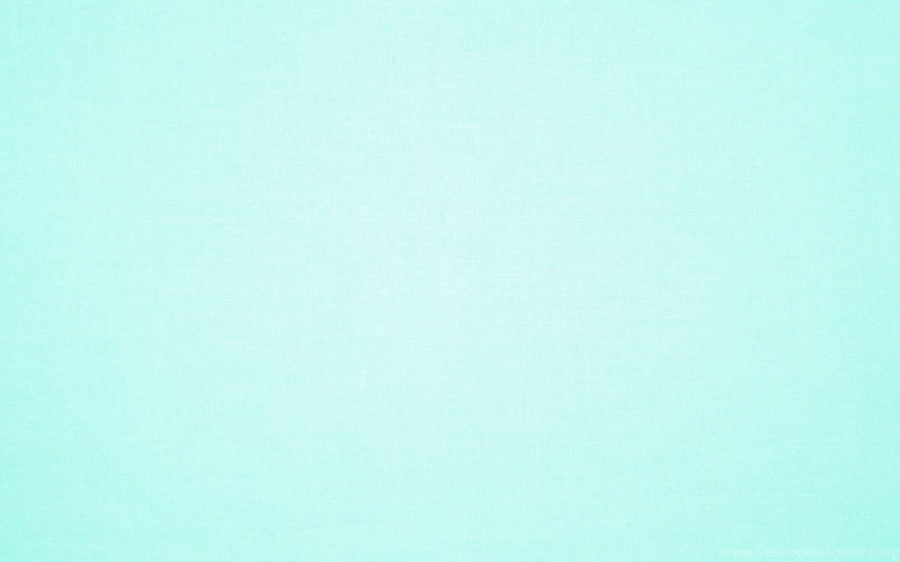 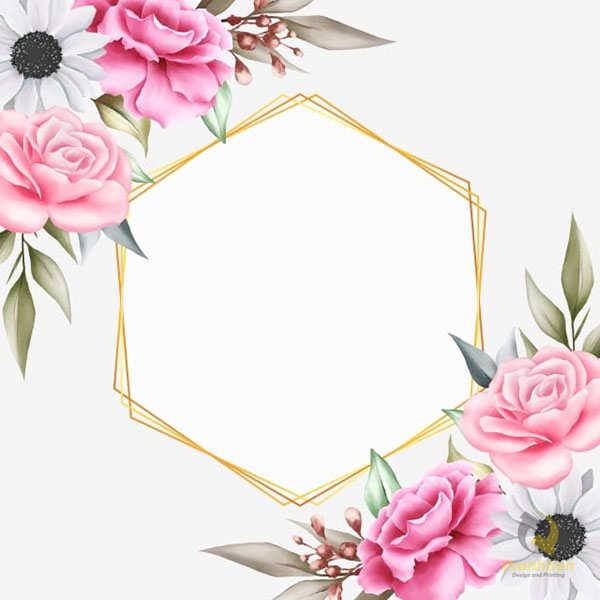 Ai thông minh hơn
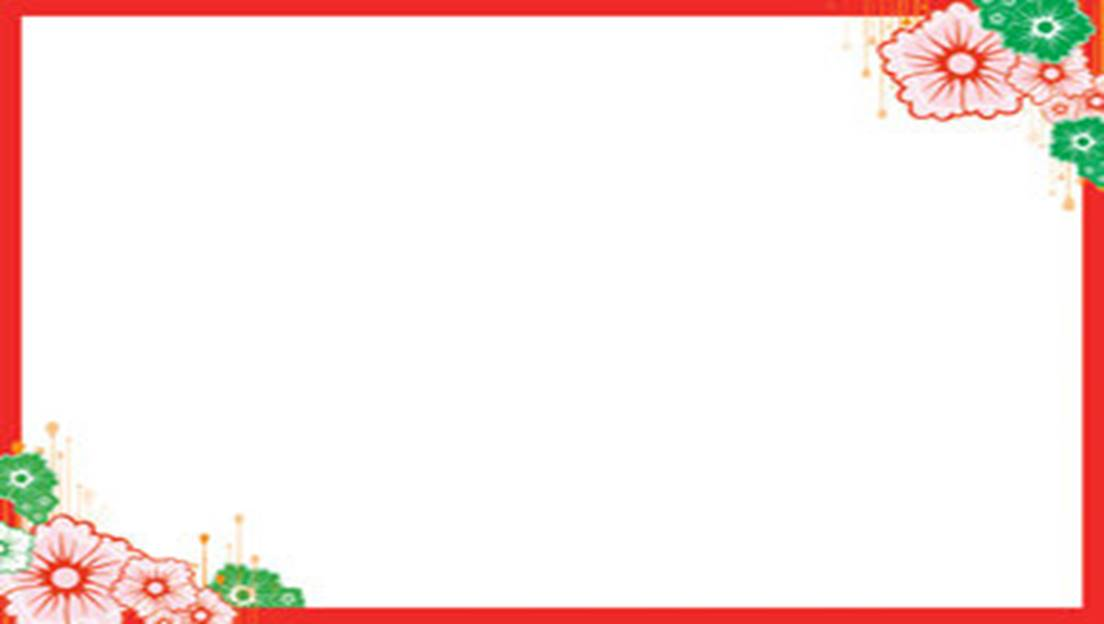 Câu 1: Ngày 20/10 là ngày gì?
A. Ngày tết trung thu
B. Ngày phụ nữ Việt Nam
C. Ngày tết thiếu nhi
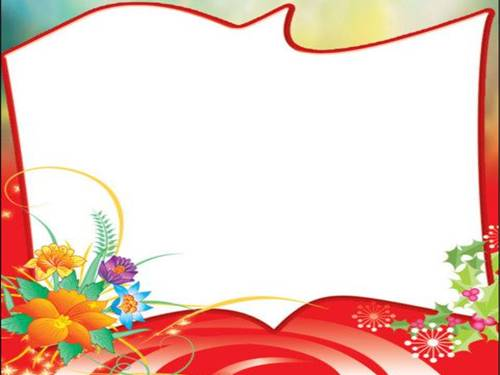 Câu 2: Ngày phụ nữ Việt Nam dành cho những ai?
A: Chú bộ đội
B. Dành cho bố
C. Dành cho những người phụ nữ
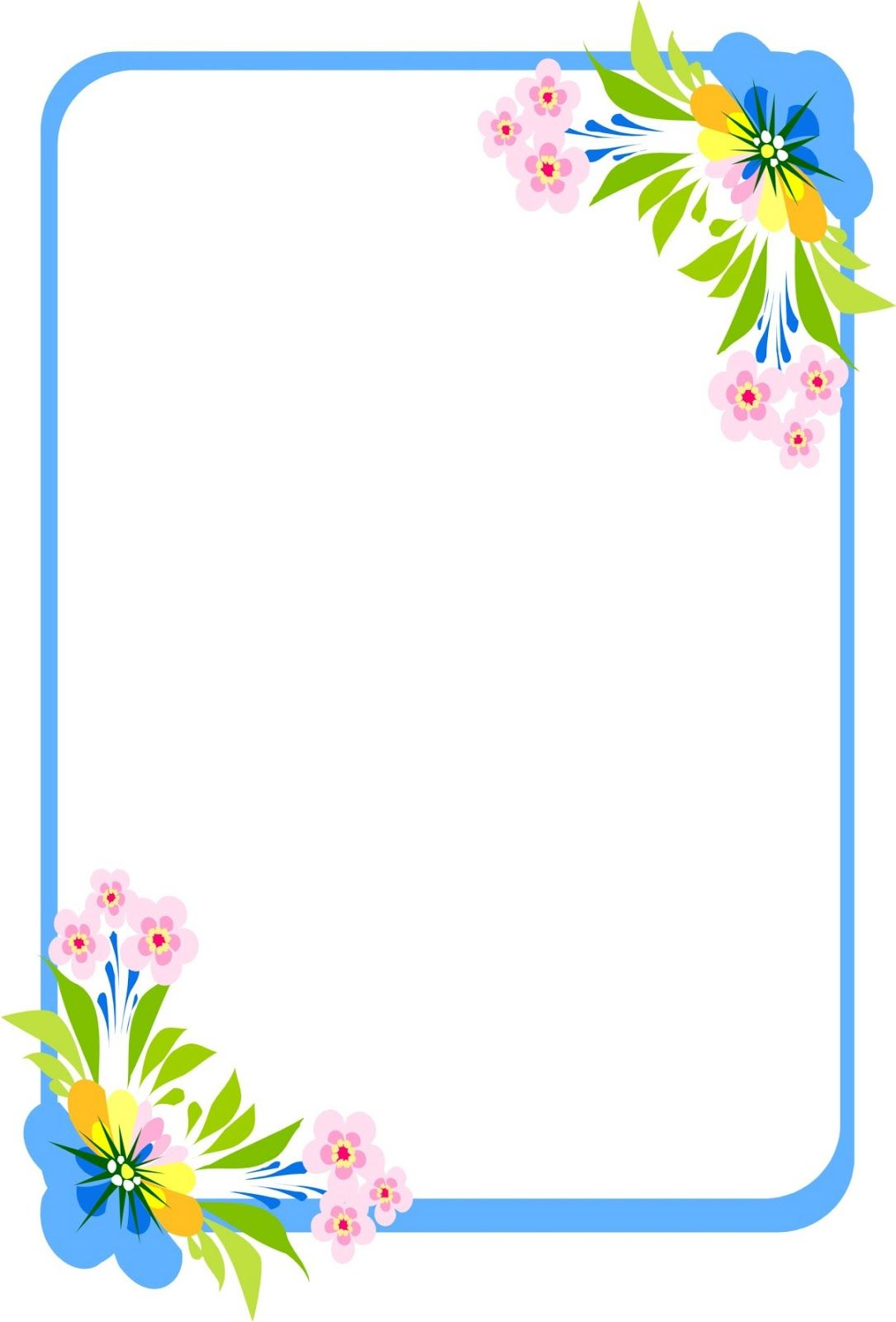 Câu 3: Mọi người thường tặng gì trong ngày 20/10
A.Bánh kẹo
B. Hoa và thiệp
C. Sách vở
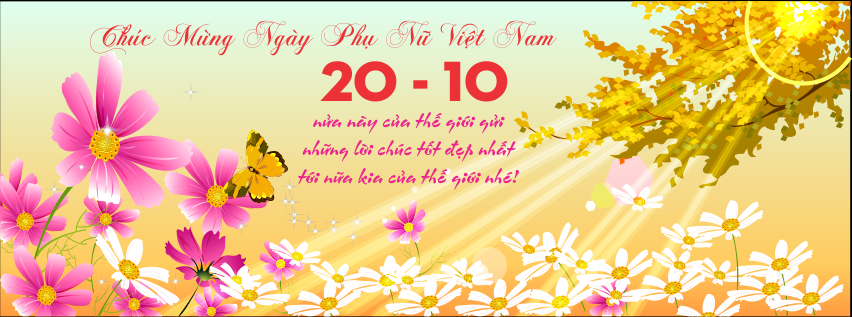 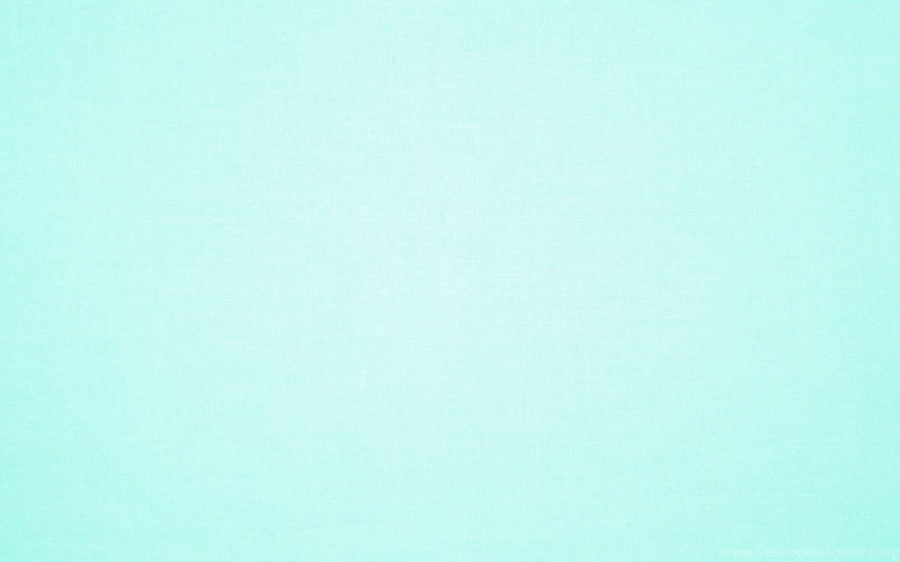